Possible Periodic Orbit Control Maneuversfor the LISA Mission
Peter L. Bender
JILA, University of Colorado and NIST
9th International LISA Symposium
May 21 – 25, 2012  Paris
LISA Orbits with no Earth Perturbations
Arm length variations:
D12 = √12 ea {  1 + 15/32 e  cos(L-120°)  + 1/32 e  cos3L }
D23 = √12 ea {  1 + 15/32 e  cos L            + 1/32 e  cos3L }
D31 = √12 ea {  1 + 15/32 e  cos(L+120°) + 1/32 e  cos3L }
For 1 x 106 km arm lengths:
L = mean longitude of the antenna
e = 1.93 x 10-3 ; a = 1 AU
angle variations = 60° ± 0°.0898
arm length variations = ± 965 km
Drift-away heliocentric orbits
2 year mission lifetime
Arm Length Accelerations due to the Earth
Accelerations:
         23 = 2√3K cos2 L ;        12 = 2√3K cos2 (L – 120°)       31 = 2√3K cos2 (L + 120°)
For 1 x 106km arm length and 12° from Earth:
K = 7.0 x 10-9m/s2
Leaving out the constant parts:
         23 = √3K cos 2 L            12 = √3K cos 2 (L – 120°)      31 = √3K cos 2 (L + 120°)
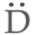 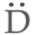 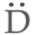 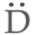 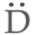 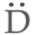 Cancellation of Extra Arm Length Accelerations
Assume R1, R2, R3 are applied radial accelerations out from the center of the triangle for the 3 spacecraft to cancel one-half of the extra accelerations:
R1 = K cos 2 L ;       R2 = K cos 2 (L + 120°)
R3 = K cos 2 (L - 120°)
Assume similar applied tangential accelerations T1, T2, T3 in the clockwise direction around the center of the triangle:
T1 = K sin 2 L ;          T2 = K sin 2 (L + 120°)
T2 = K sin 2 (L - 120°)
A simulation of this approach is needed. However, it appears that these accelerations would cancel out the extra accelerations.
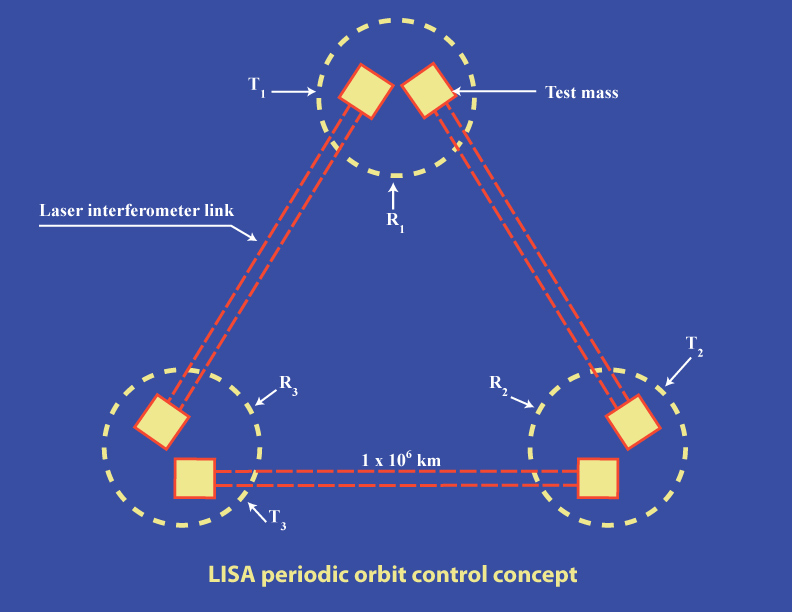 One Mission Option	for Cancellation
Drift-away orbit:
6° per year drift rate
12° from Earth initially. (However, some extra ΔV  is required to achieve this.)
At 12° from Earth:
K = 7.0 x 10-9 m/s2
Over 6 days, ΔV = 3.6 x 10-3 m/s
Assume 80 micro-N thrust is available in each in-plane direction, and 70 micro-N can be used for orbit maintenance, with 600 kg spacecraft:
8.6 hr of thrust is needed every 6 days to achieve ΔV cancellation initially
6.1 hr is needed every 6 days after 3 month commissioning period
2.6 hr is needed every 6 days after 1 year
Conclusions
Orbit control to prevent the increase of angle variations beyond 0.°1 for a LISA-type mission with 106 km arm lengths appears to be feasible. This would considerably simplify the in-field guiding system for compensating for the angle changes.
If 80 micro-N maximum thrust is available in both the radial and transverse directions, and a drift-away orbit that starts 12° from the Earth can be used, the maximum lost time for science after the commissioning period would be about 4%.
The maximum voltage applied to the GRS electrodes during thrusting would be about 40 V RMS, which is within the “wide range” of voltages available on the GRS.